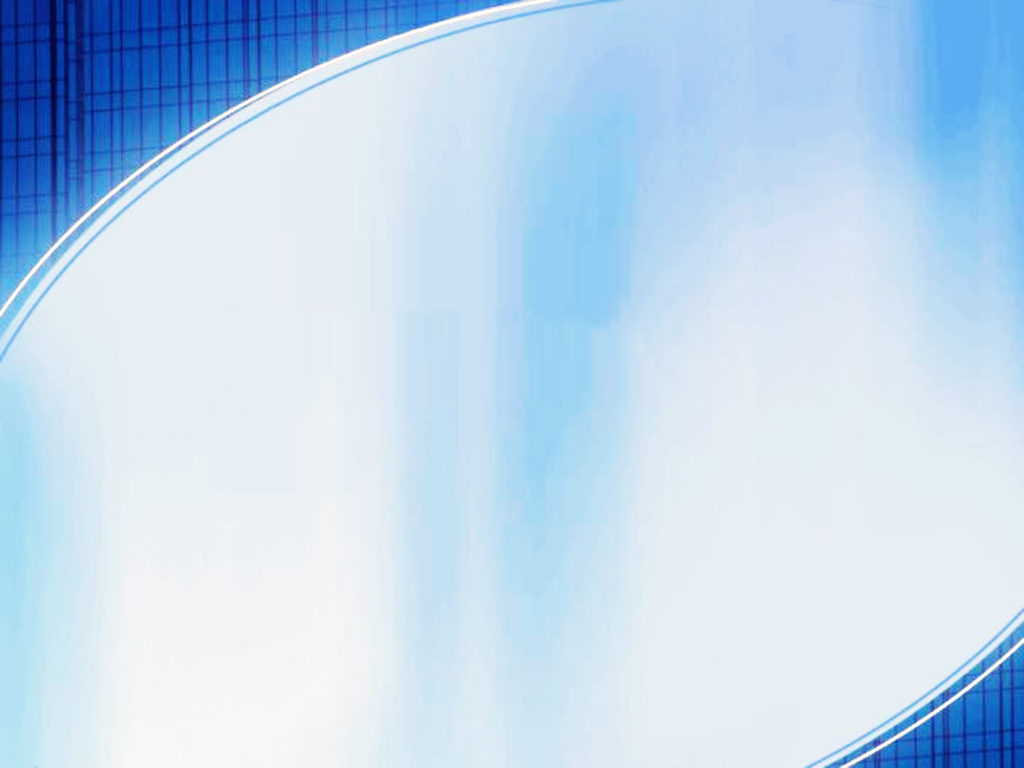 Творческий отчёт о работе 
в 2018 – 2019 учебном году педагогов МАДОУ МО г. Краснодар 
«Детский сад № 136 «Тополёк», принимающих участие в ФИП
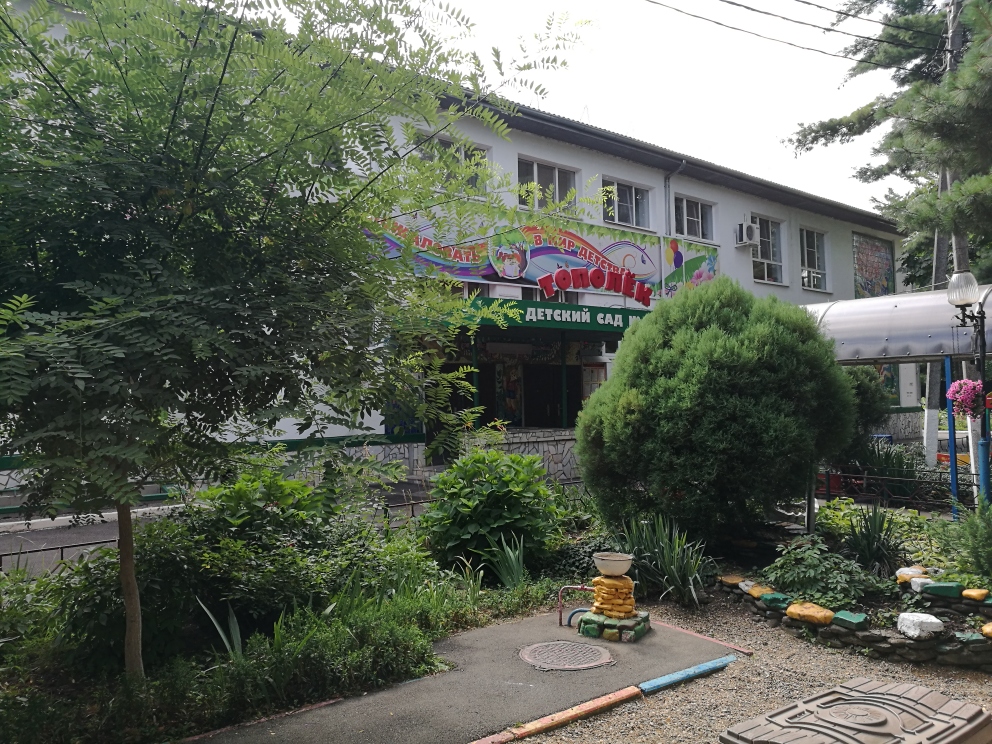 Данную работу в нашей
                           образовательной организации апробирует 
                          творческая группа в составе трёх человек. 
              Все педагоги прошли обучение и повысили свою
      квалификацию на дистанционных курсах в НОУ ДПО
           «Институт системно-деятельностной педагогики»
       по дополнительной профессиональной программе
     «Системно-деятельностный подход  как условие  
реализации требований ФГОС дошкольного образования 
(на примере программы «Мир открытий»)»

      Свою работу мы продолжили в этом году с детьми
                                         средней группы.
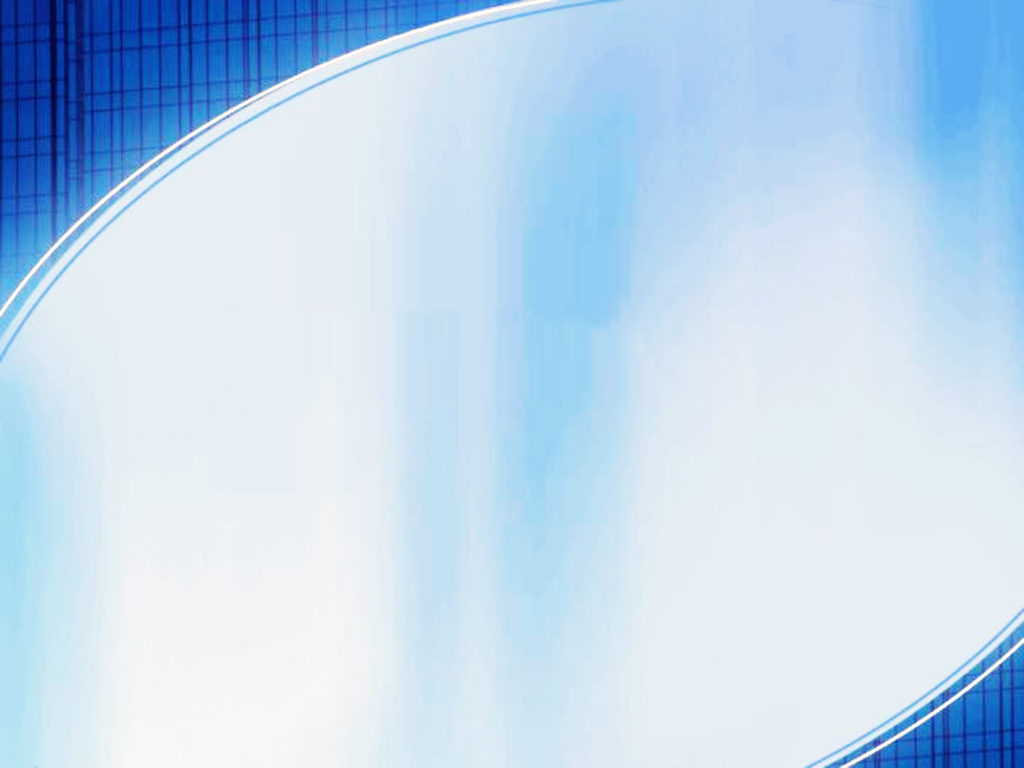 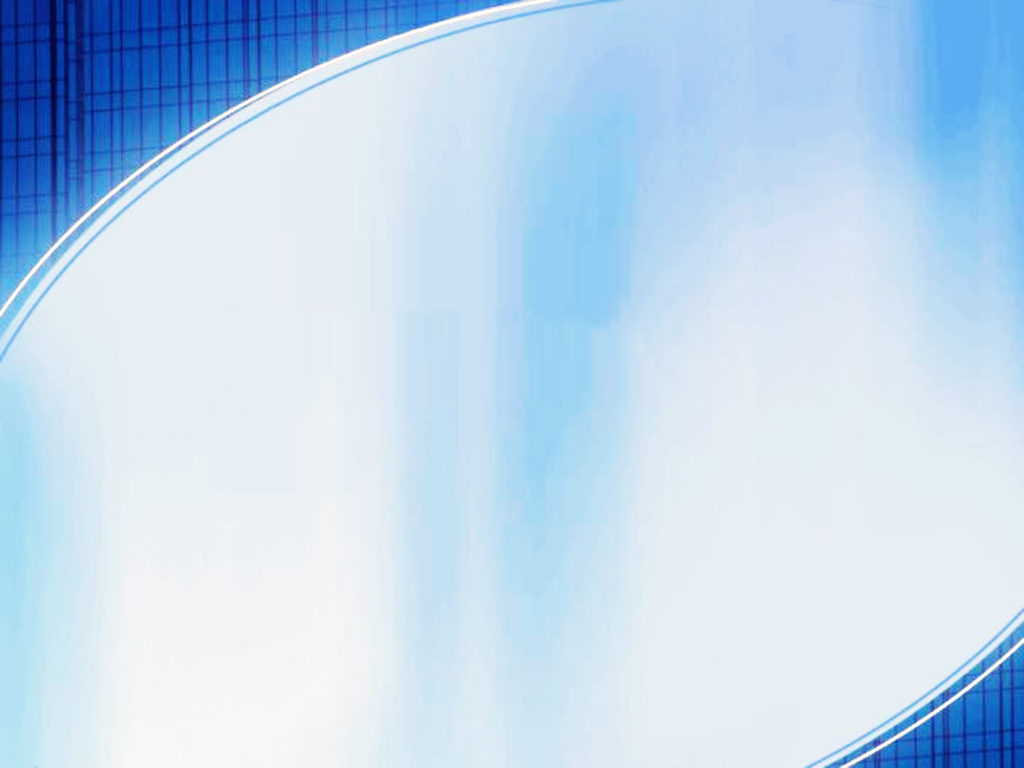 Проделанная  работа в рамках ФИП:
Проведены открытые занятия с детьми 
для педагогов и родителей
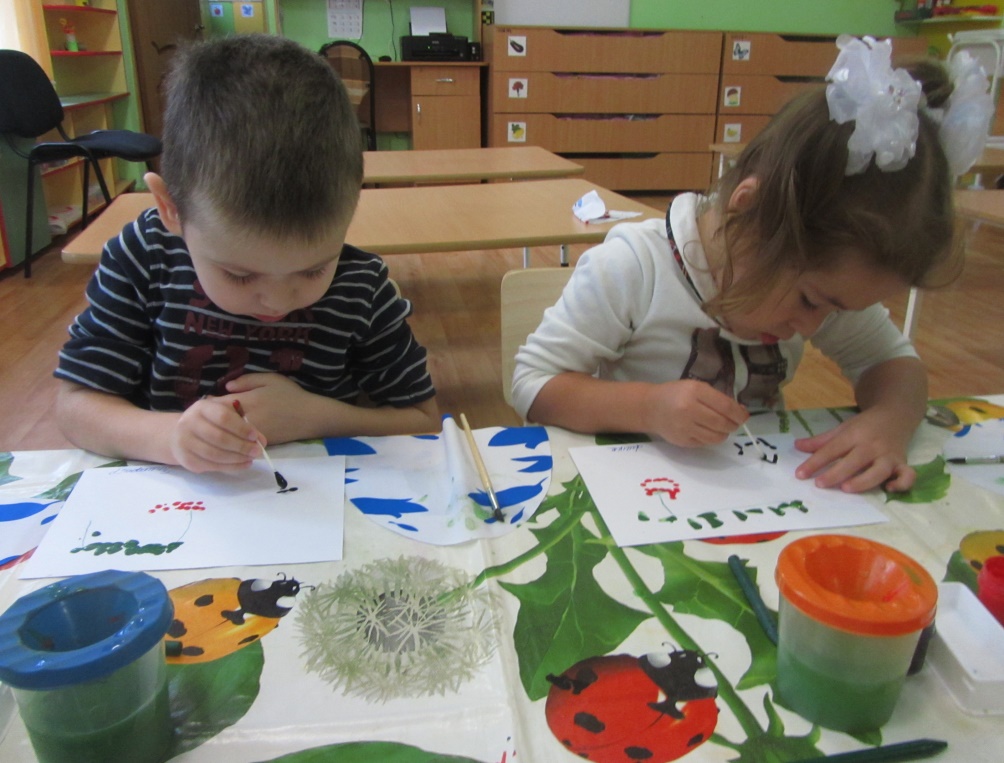 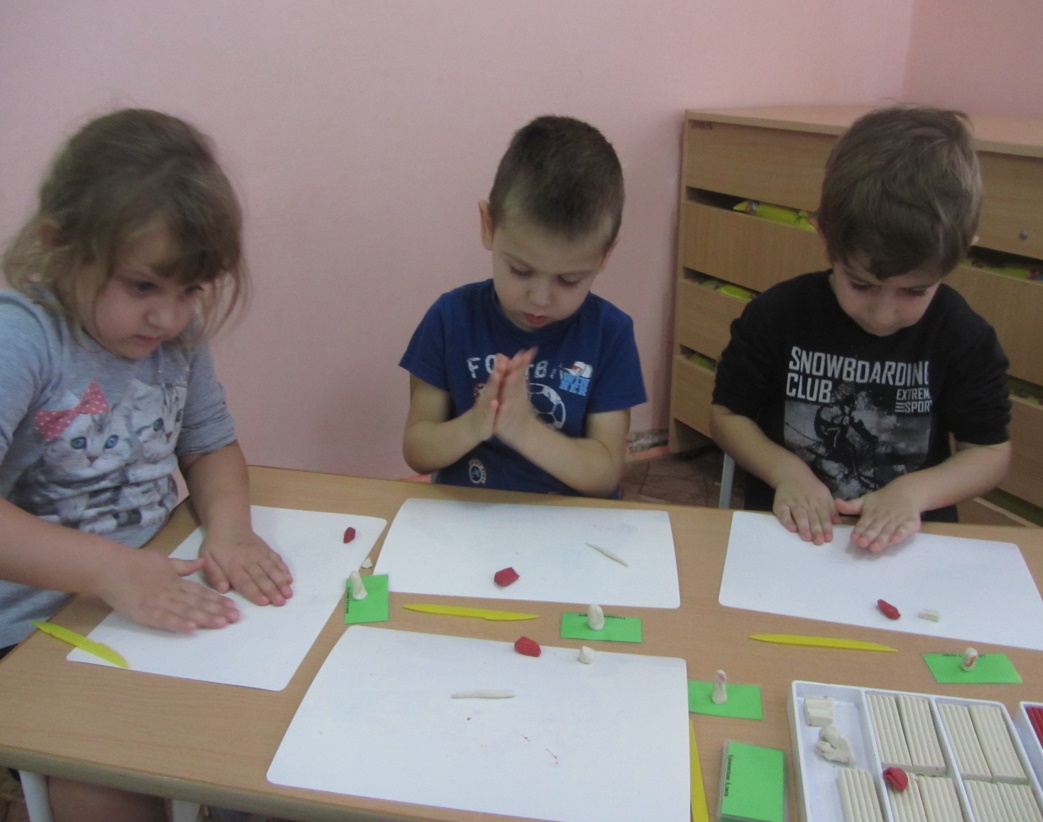 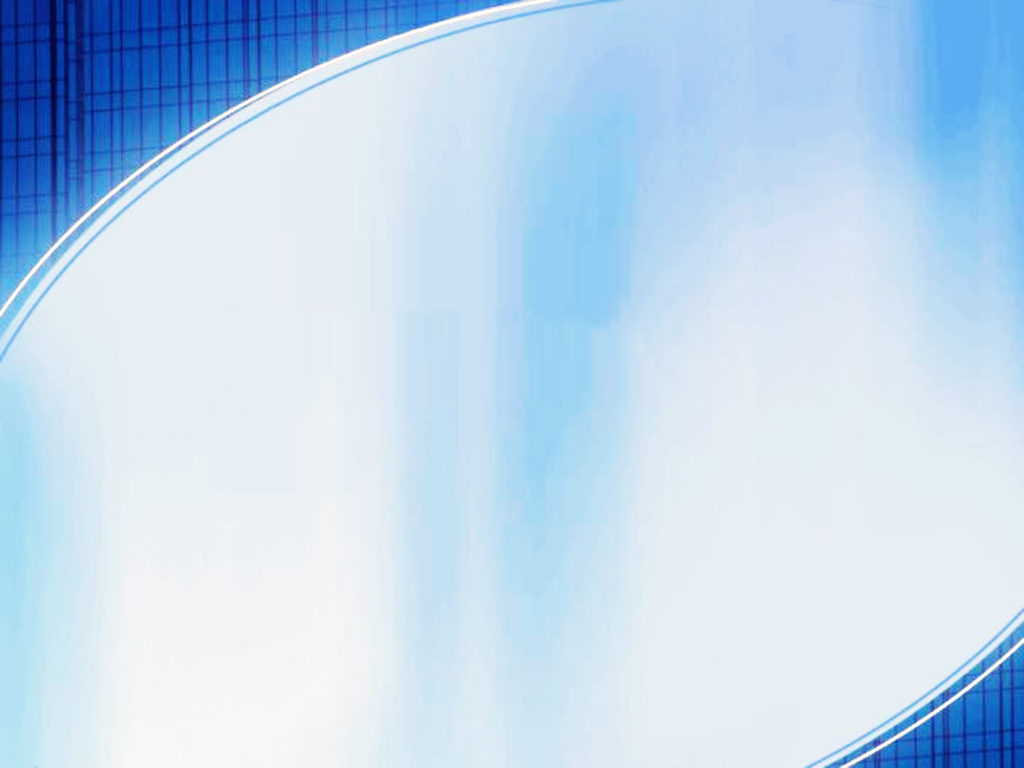 Проведены для родителей 
консультации, мастер-классы  и 
родительские собрания.
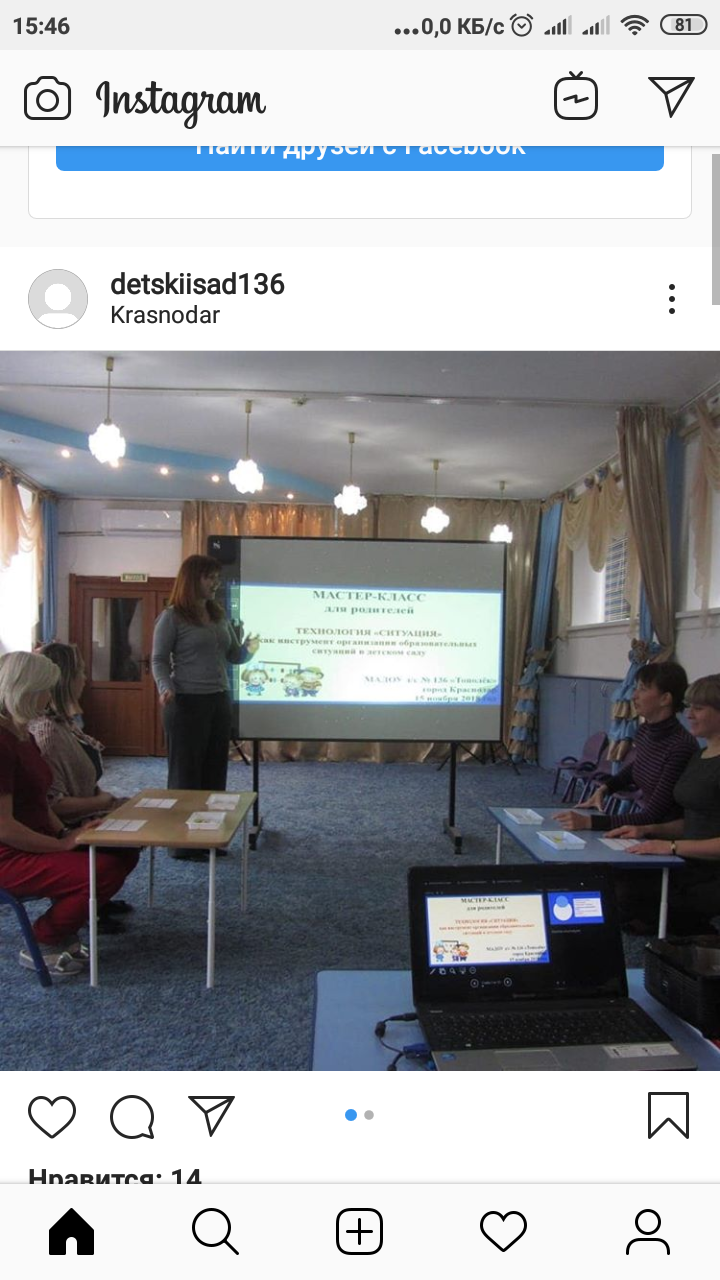 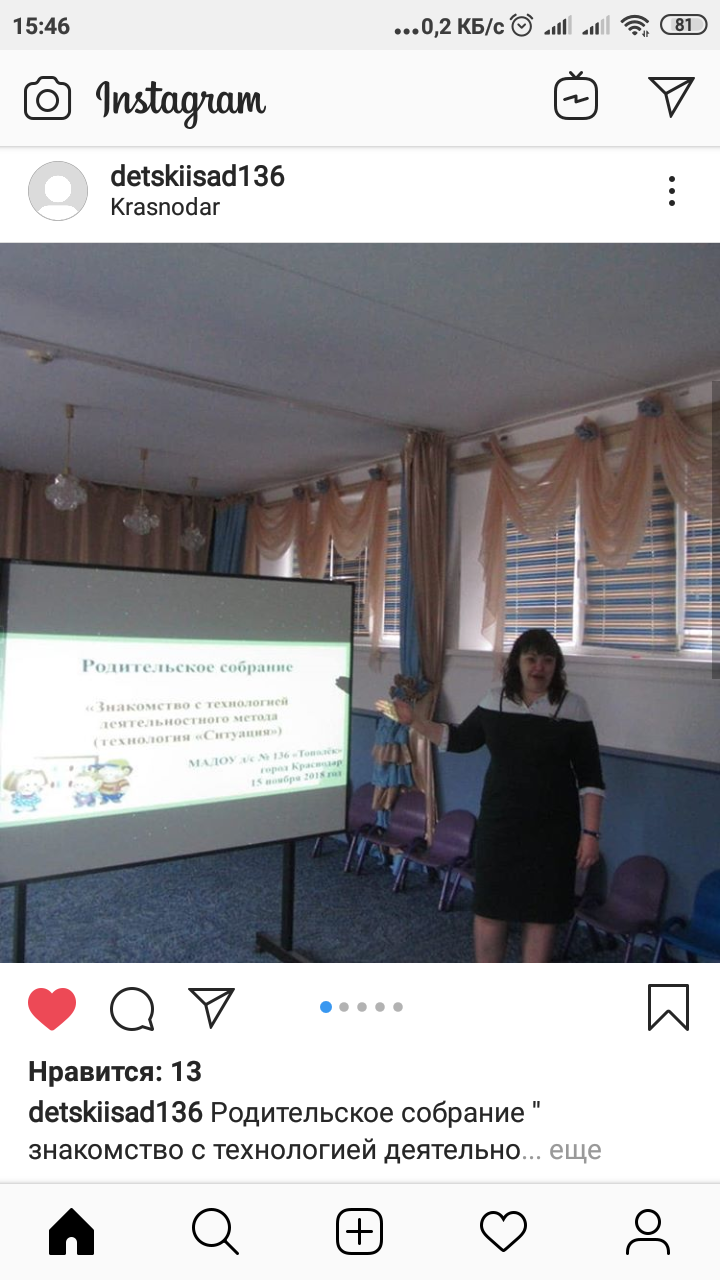 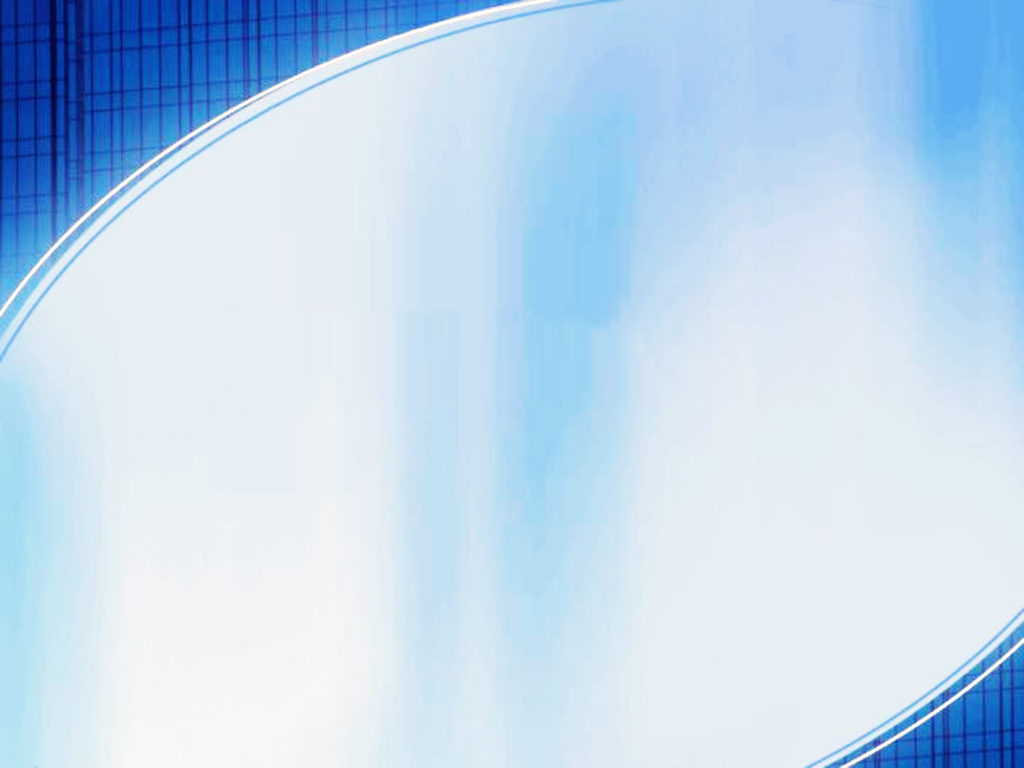 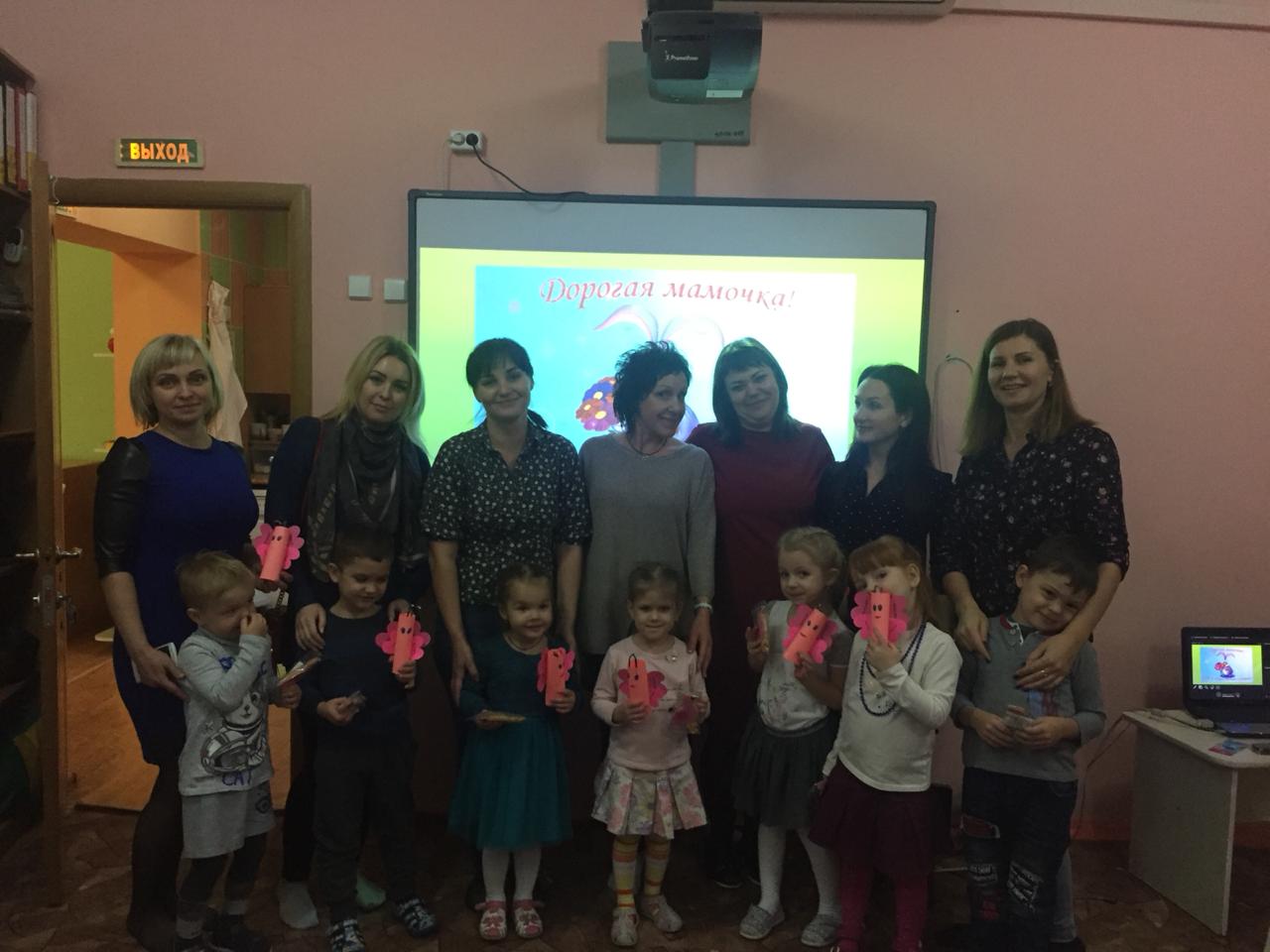 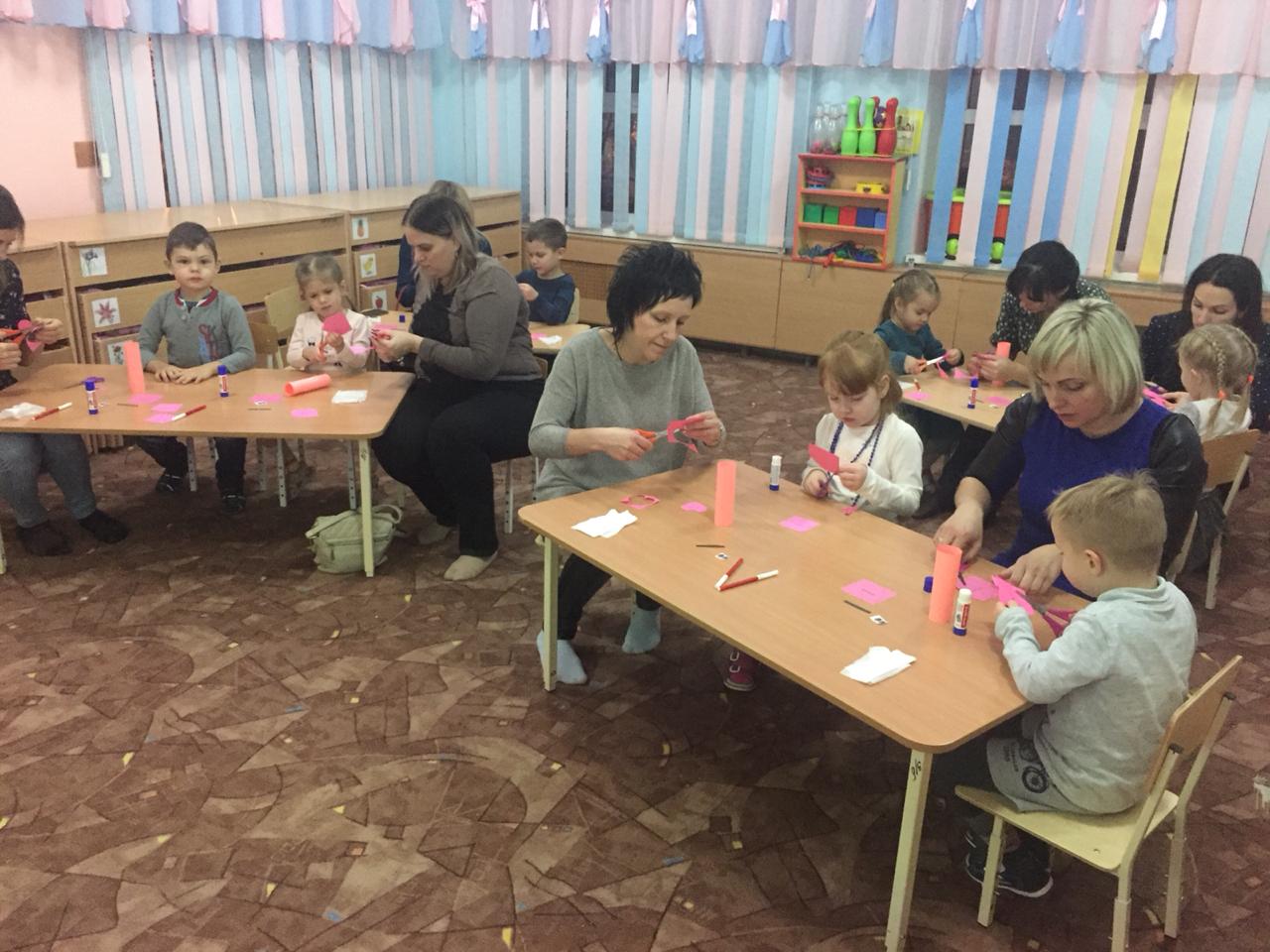 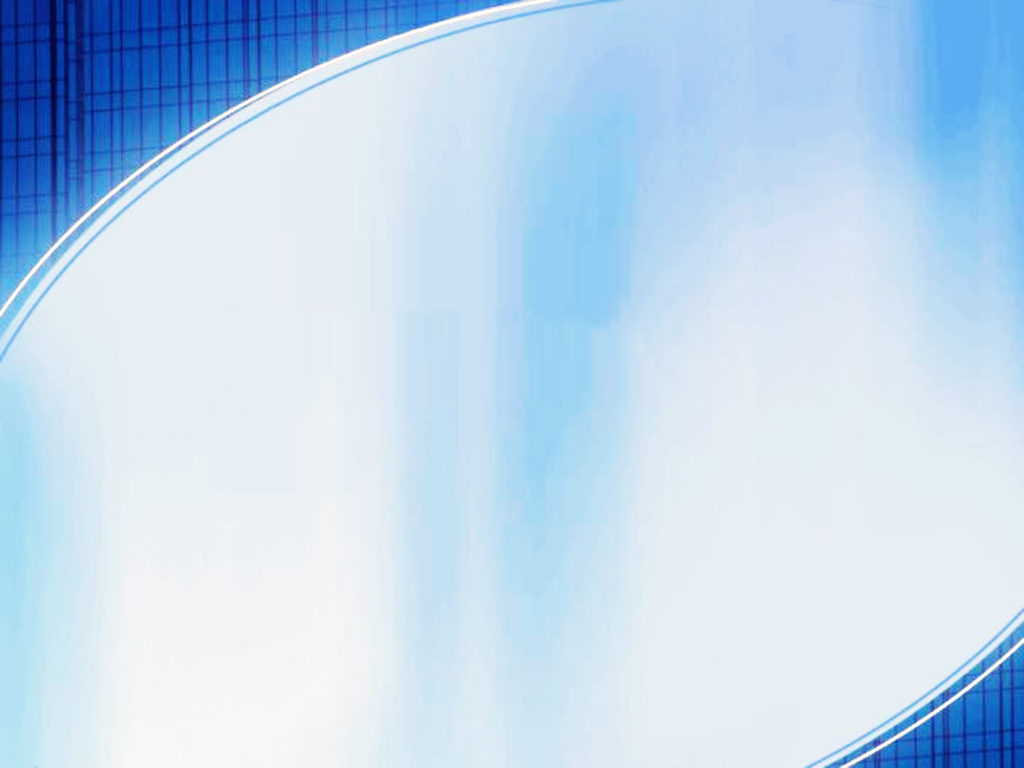 Информация о проведенных
                                     мероприятиях  размещается на 
                            официальном сайте дошкольной 
              образовательной организации и на созданной 
       странице в Instagram.
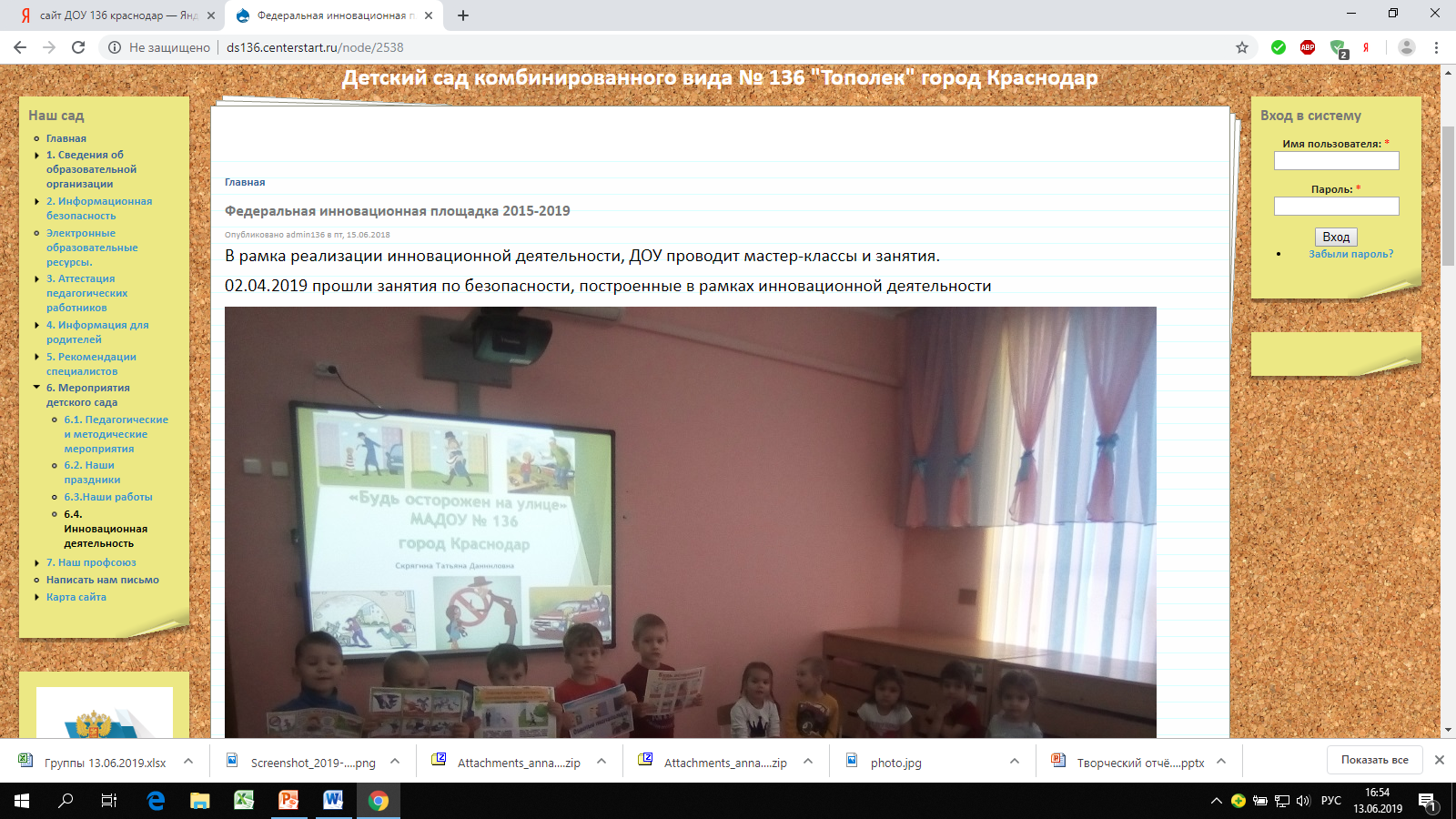 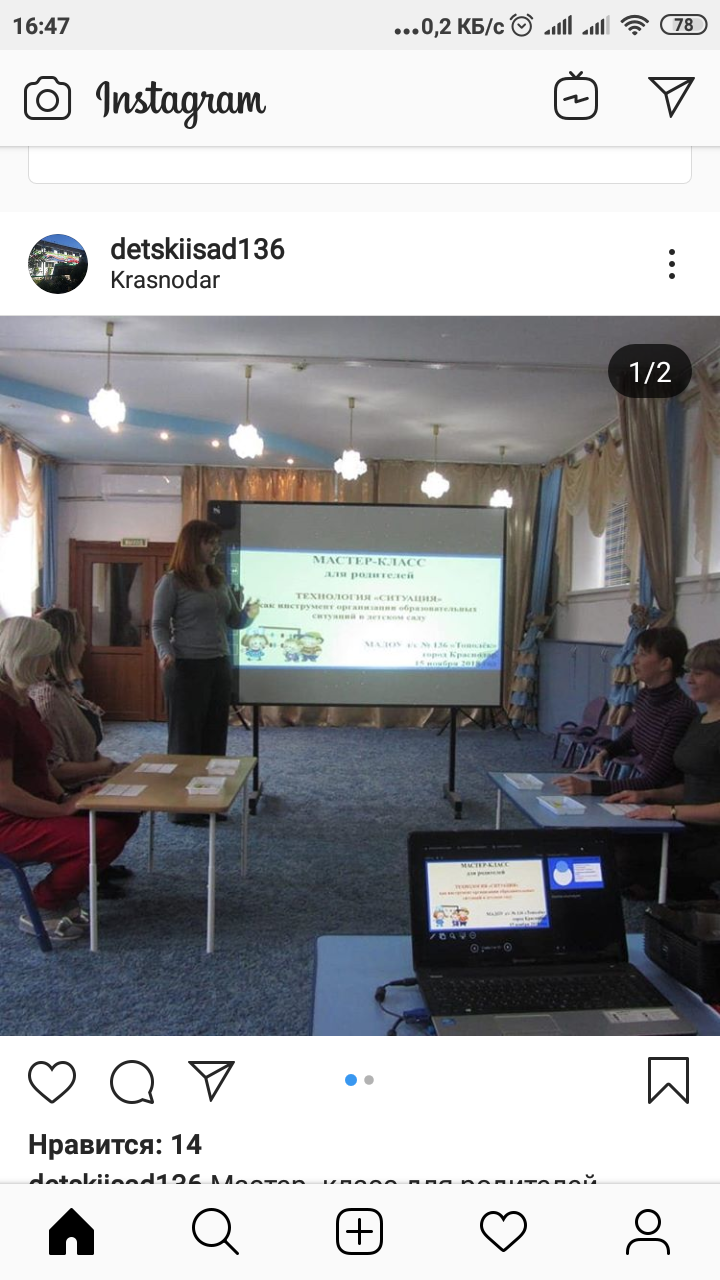 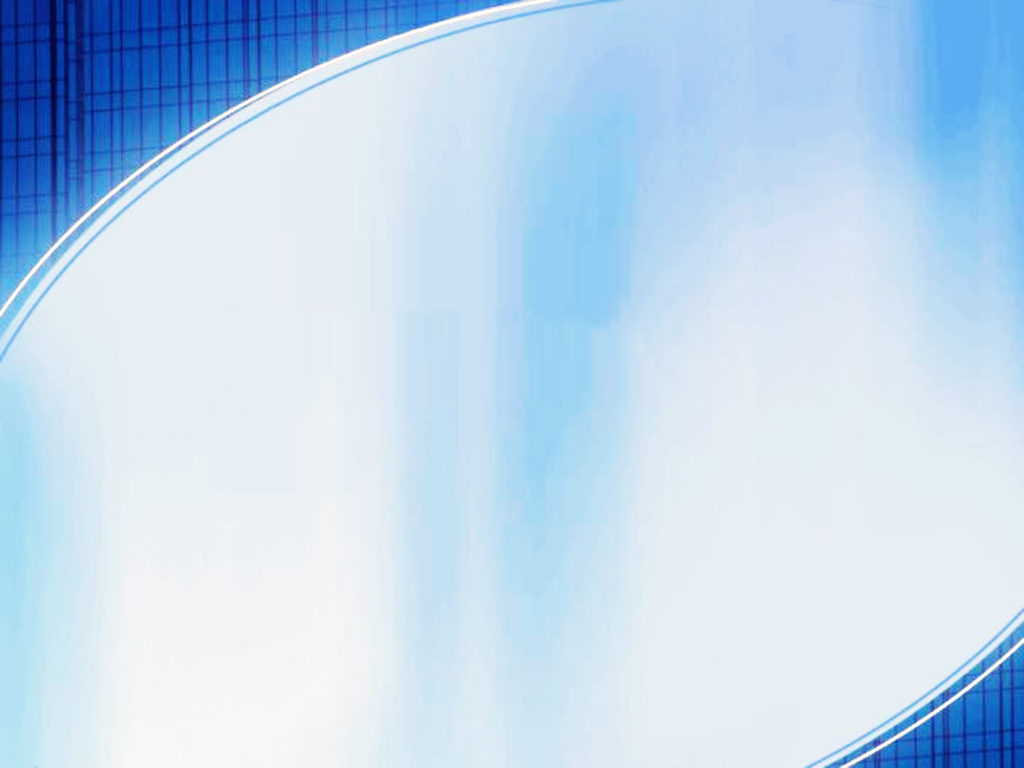 Статья в газете
«Молодёжный  Вестник Кубани»
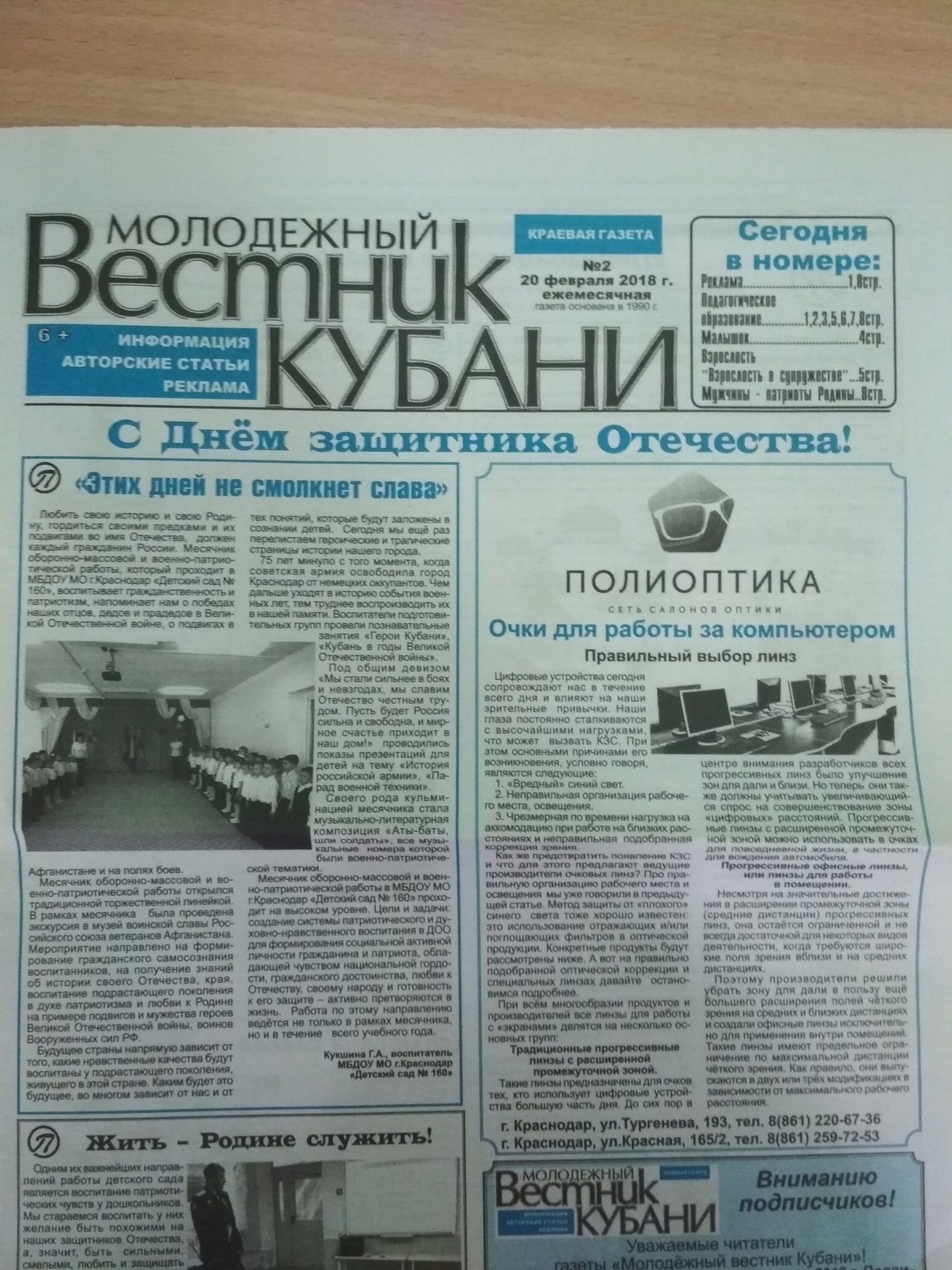 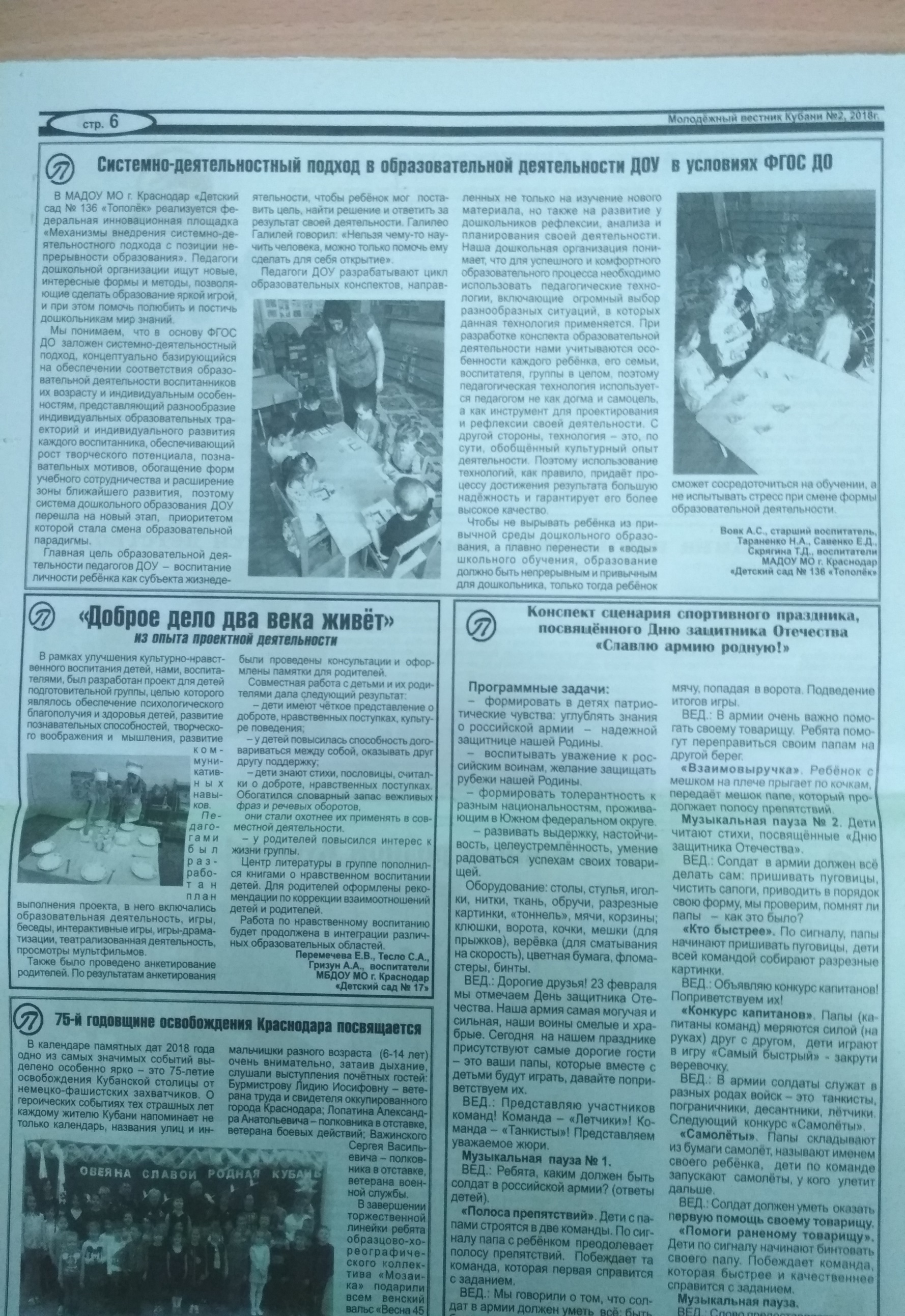 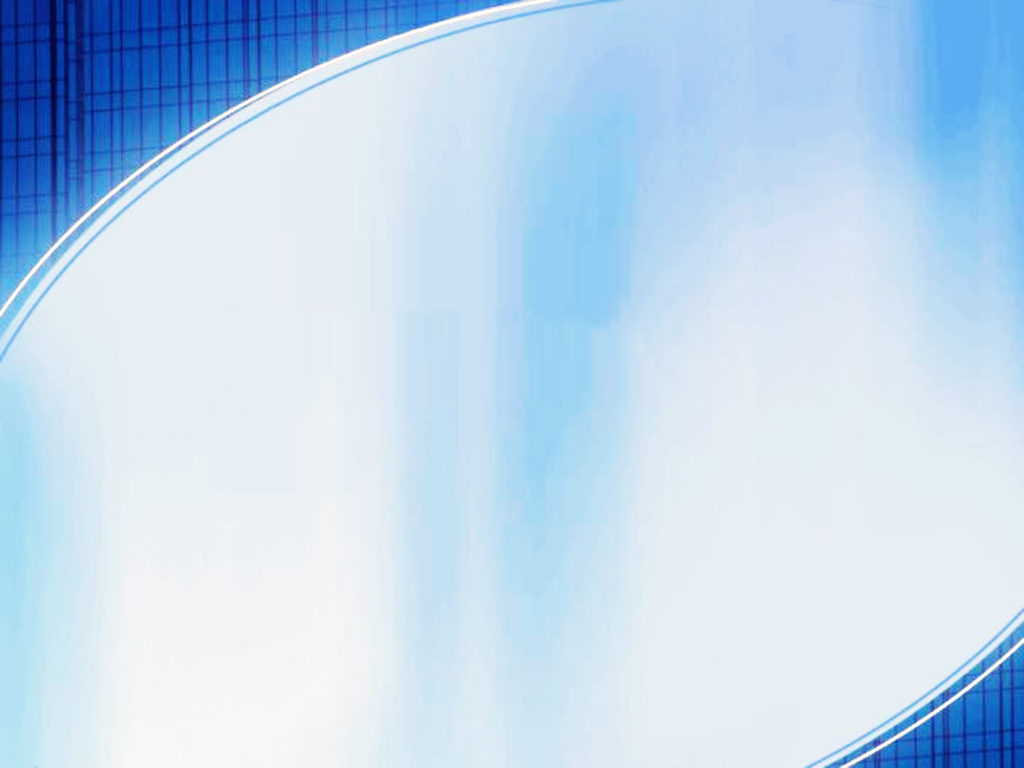 Приняли участие 
                           в мероприятиях:
# 1 день ТДМ
Мастер-класс для родителей.

Родительское собрание
Педагогический конкурс
«Учу учиться»
Образовательная ситуация с дошкольниками 
«Лекарственные растения»
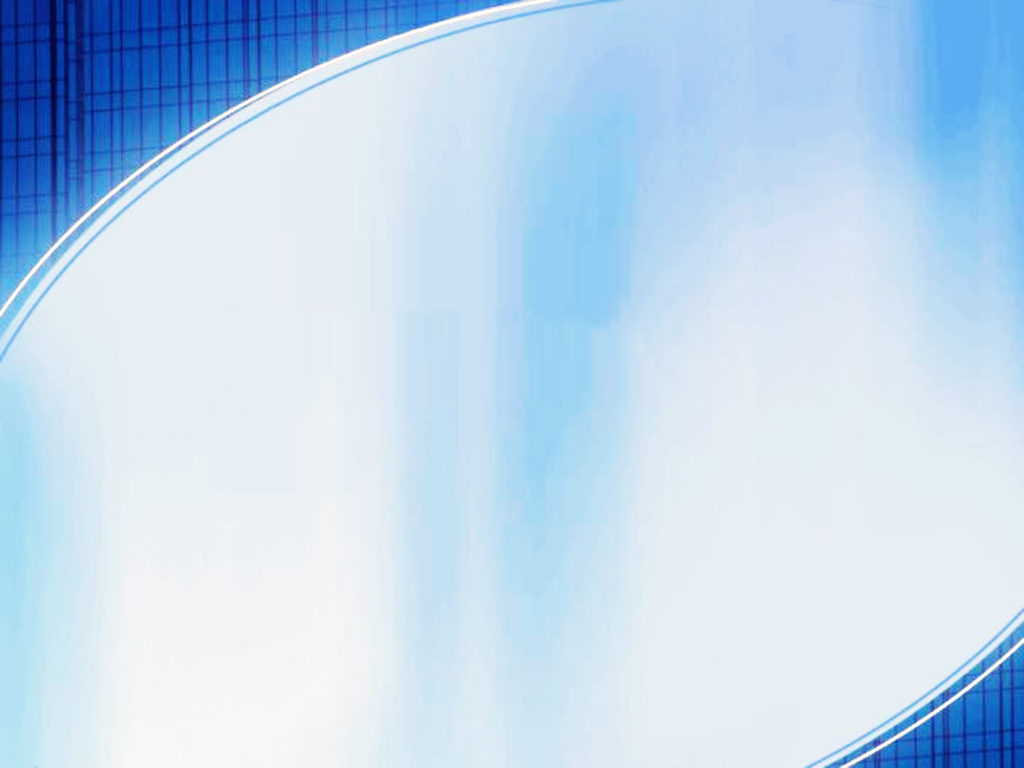 Отзывы педагогов и родителей:
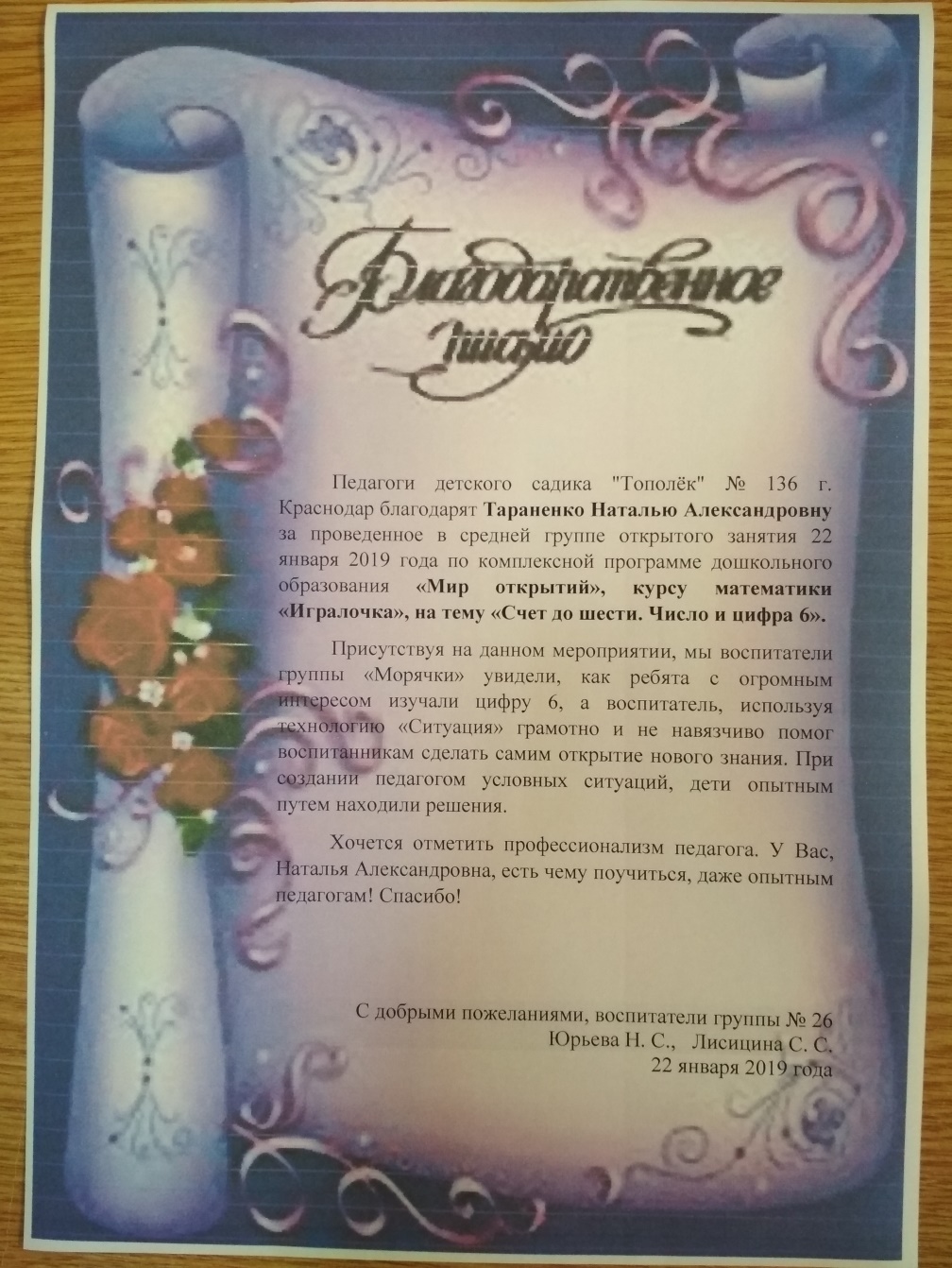 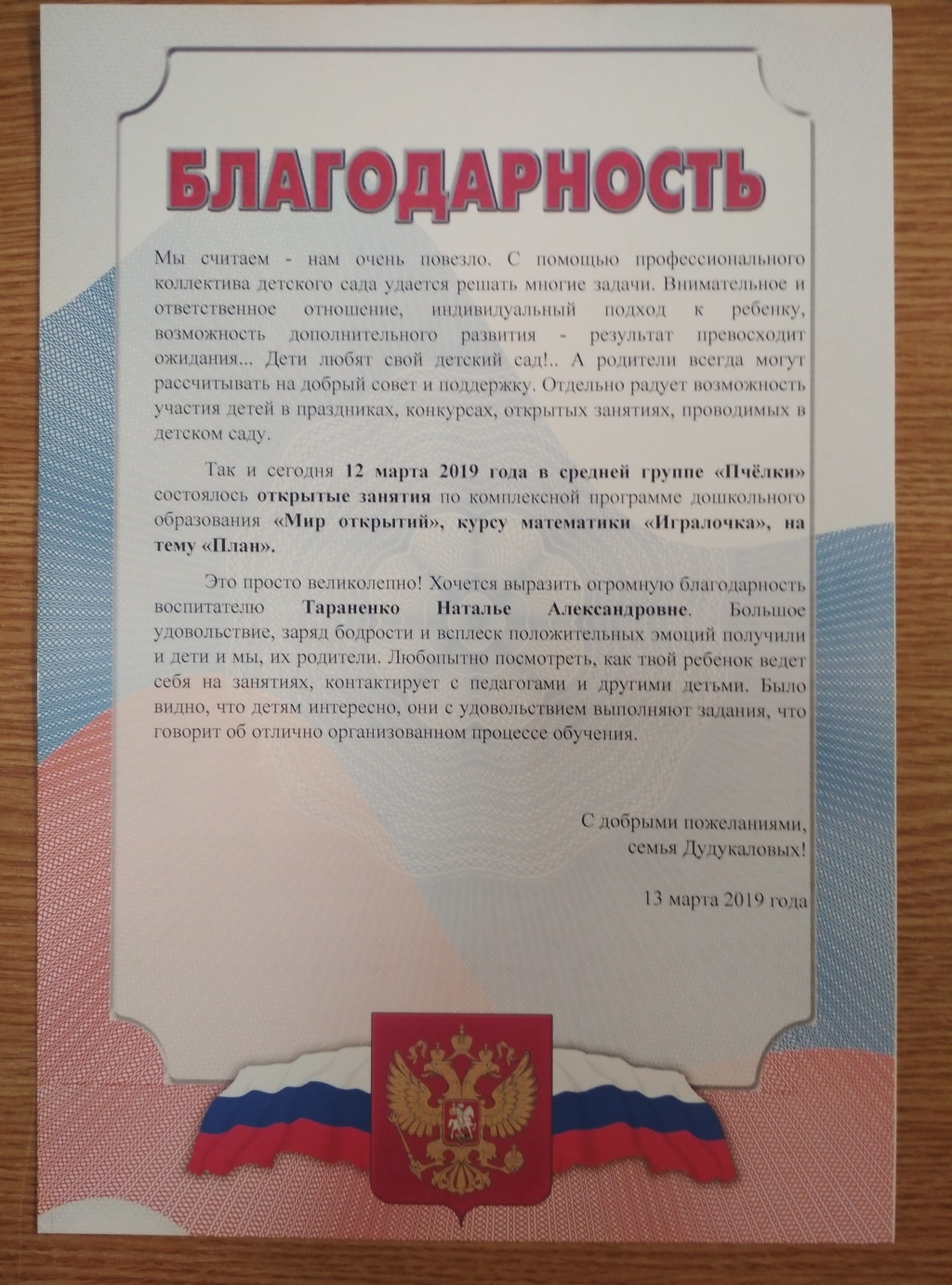 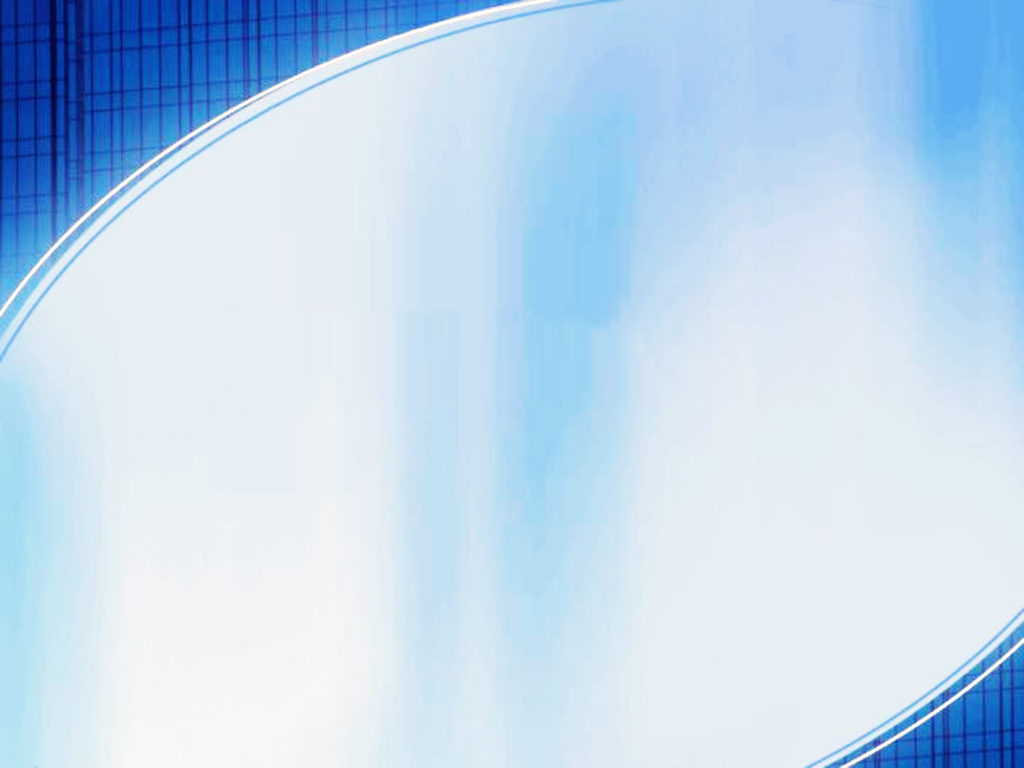 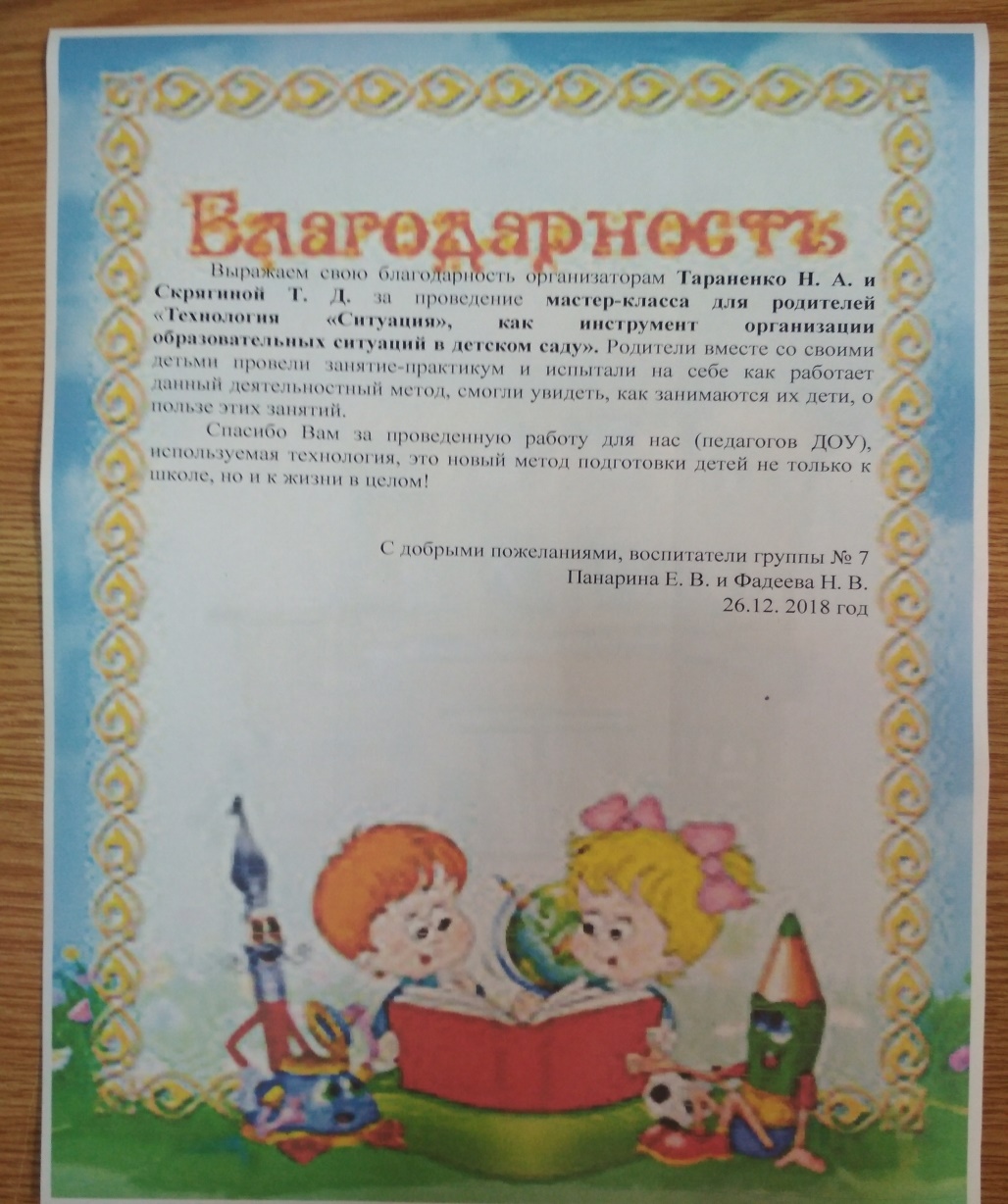 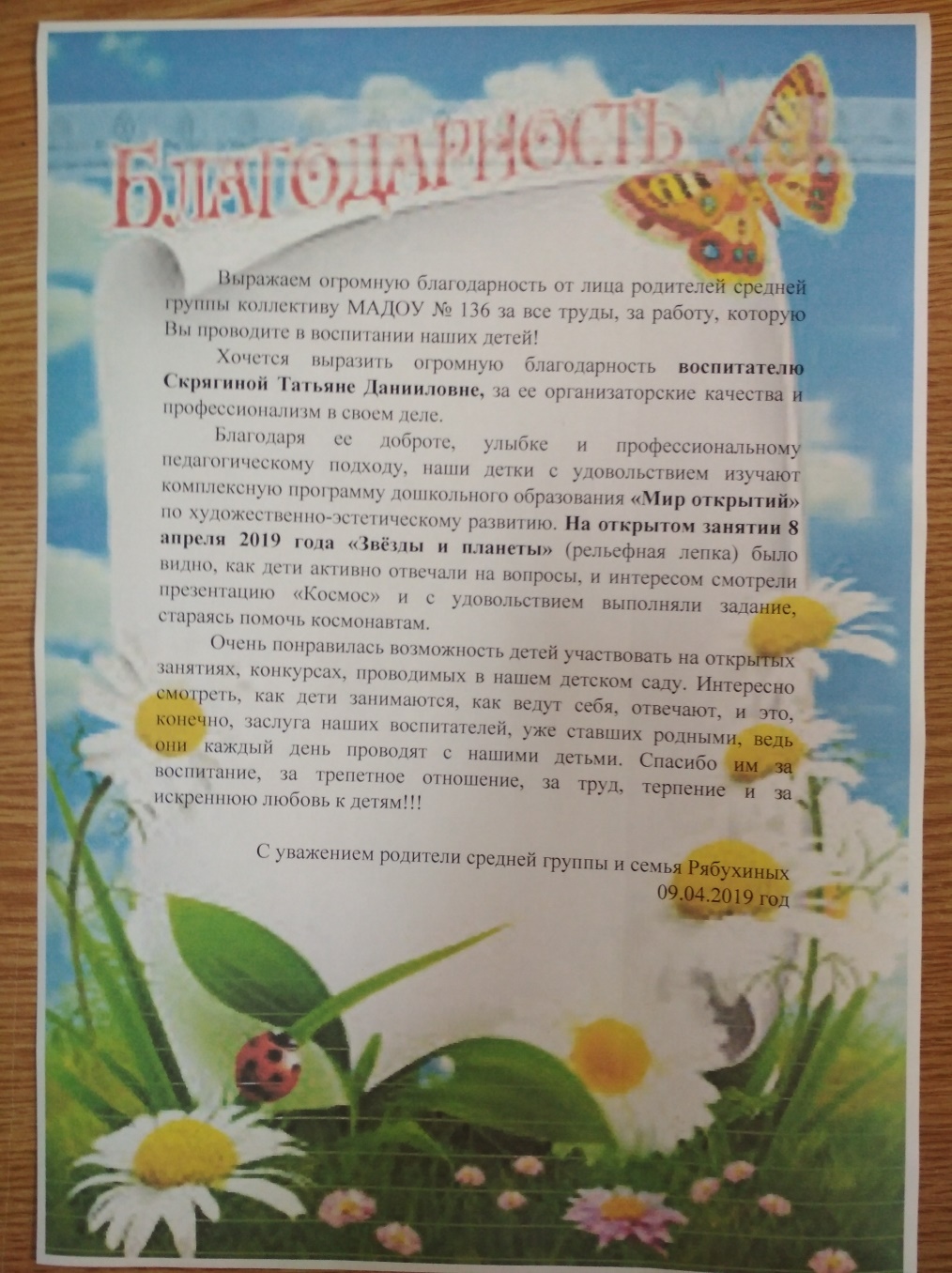 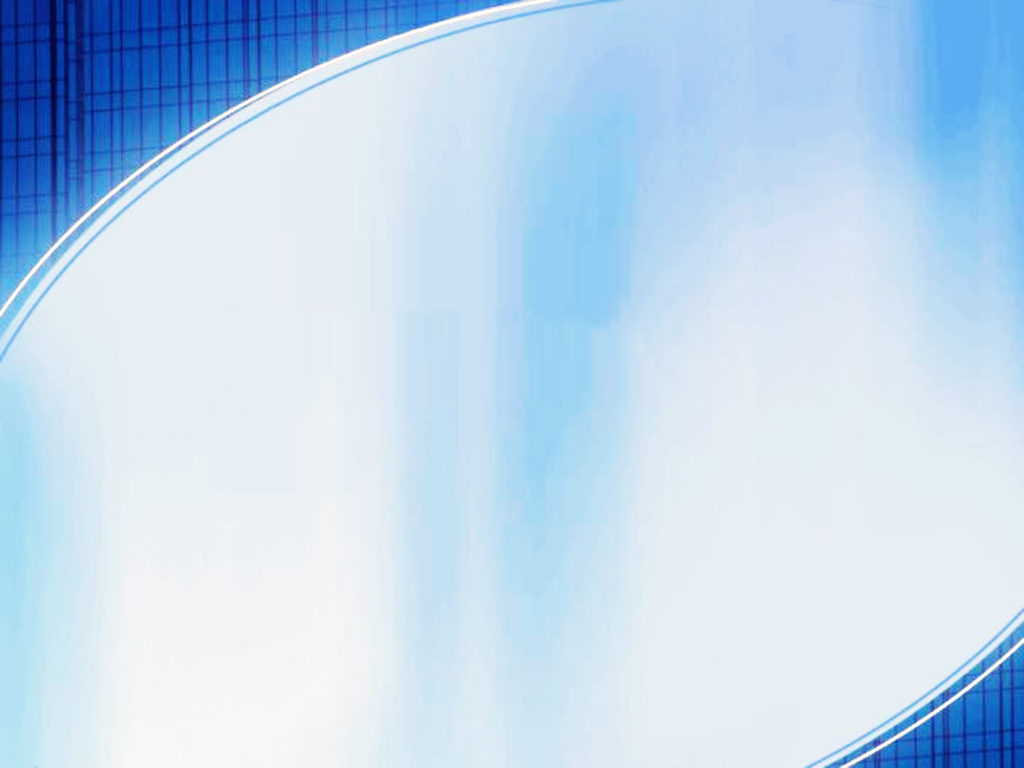 Спасибо  
вашему творческому 
коллективу за внимание, 
помощь и терпение.